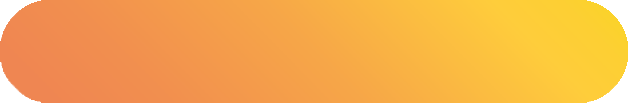 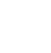 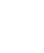 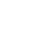 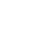 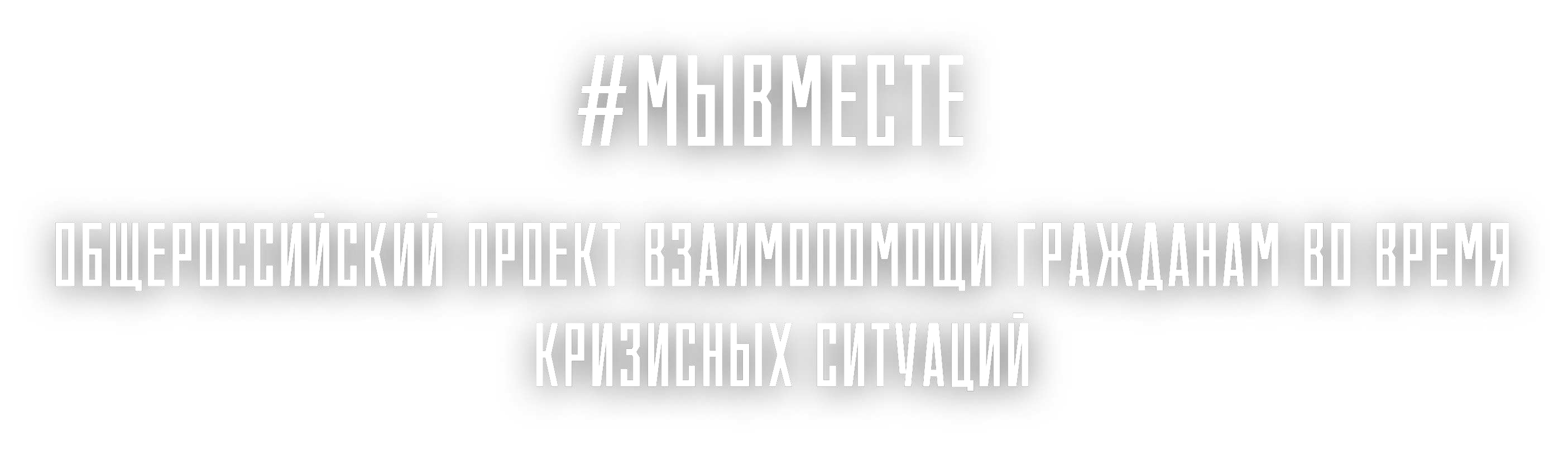 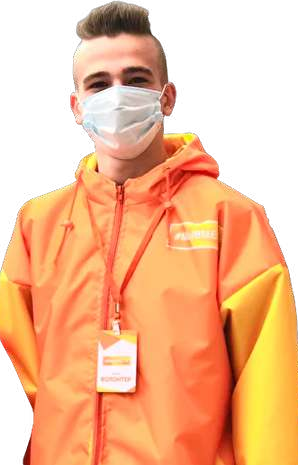 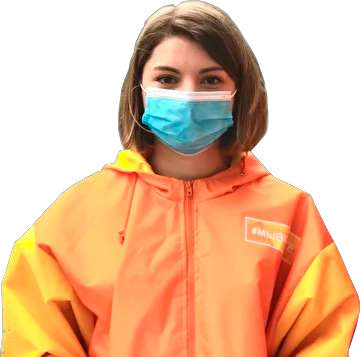 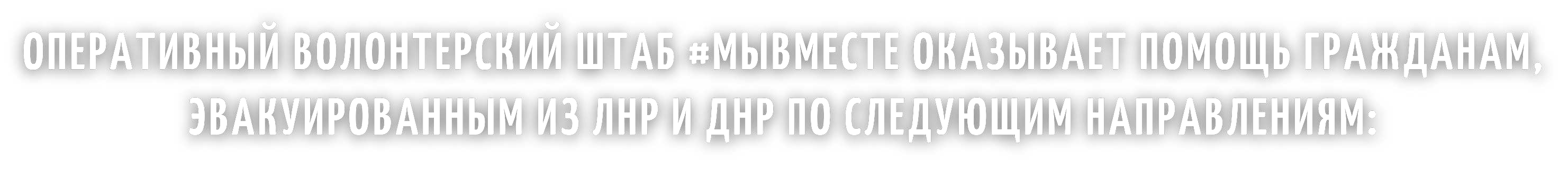 #МЫВМЕСТЕУЧИМСЯ 

     К участию в проекте приглашаются    все, кто готов бесплатно помочь в освоении школьной программы, подготовке к экзаменам
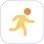 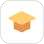 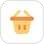 ГУМАНИТАРНАЯ ПОМОЩЬ

Помощь товарами людям, попавшим в кризисную ситуацию
ВРЕМЯ ПОМОГАТЬ

Добровольцы оказывают помощь в пунктах временного размещения, а также в региональных штабах
СБОР СРЕДСТВ НА ПОМОЩЬ

Общенациональный сбор средств на помощь вынужденным переселенцам с территории Донбасса
«КАРТА ПОМОЩИ" 

Приглашаются волонтеры, готовые помочь во временном размещении, и переселенцы из ДНР и ЛНР, оказавшиеся в трудной жизненной ситуации
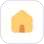 «ДАРИМ ВМЕСТЕ»

Мы вместе можем оказать поддержку вынужденным переселенцам и поздравить детей с днём рождения
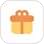 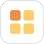 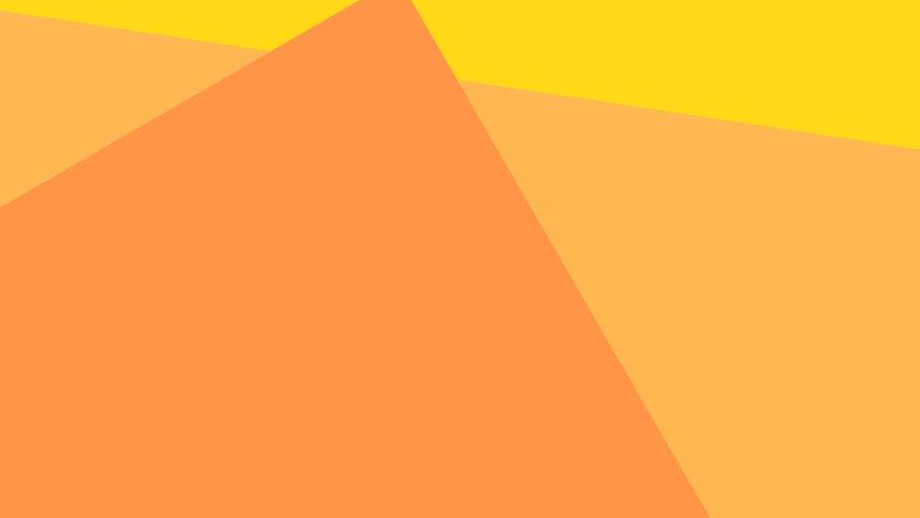 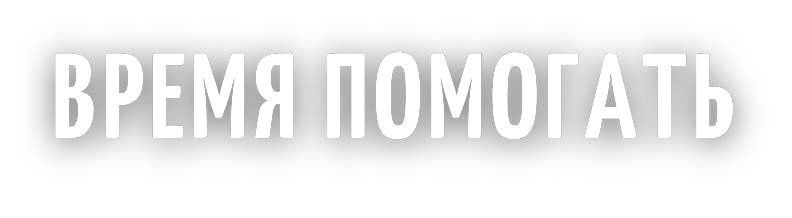 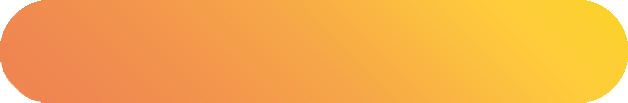 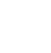 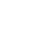 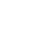 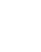 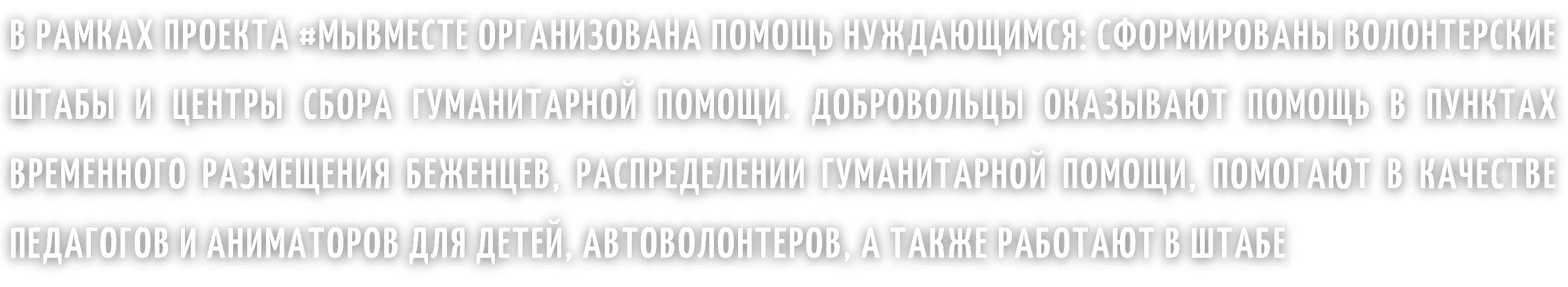 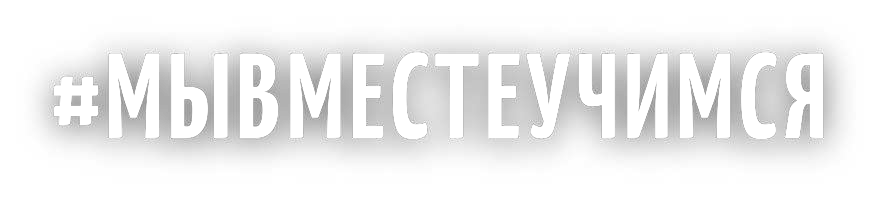 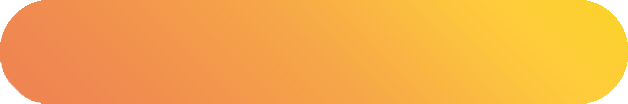 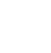 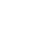 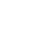 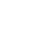 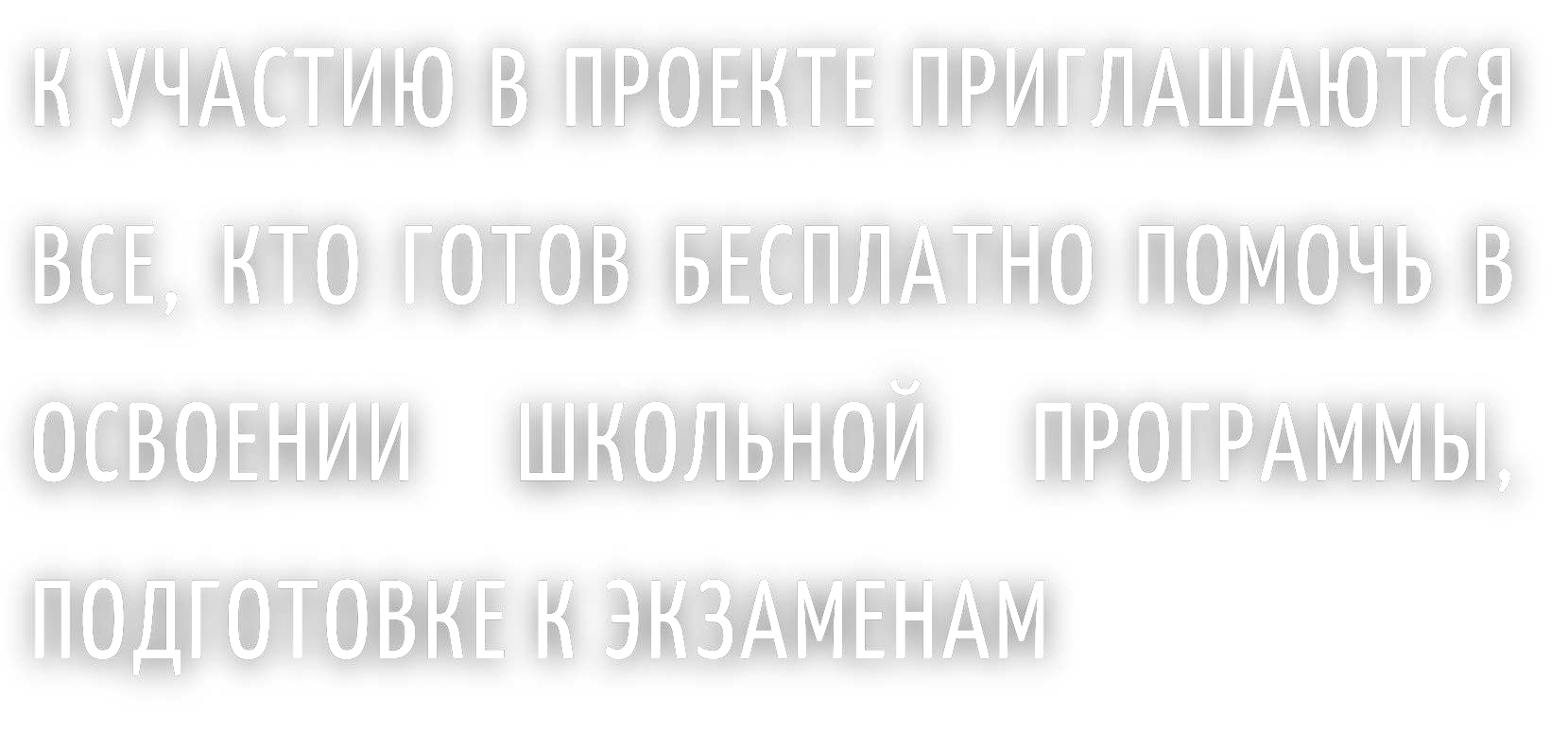 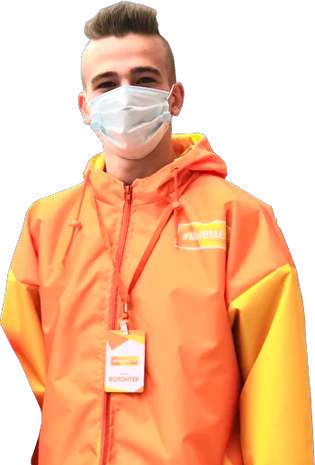 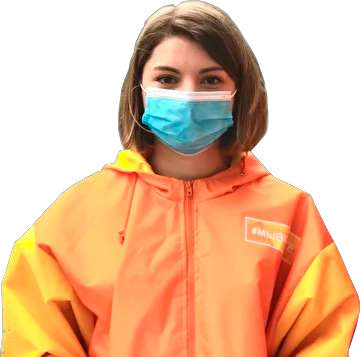 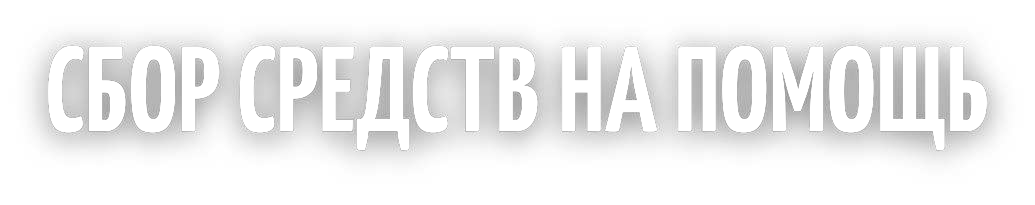 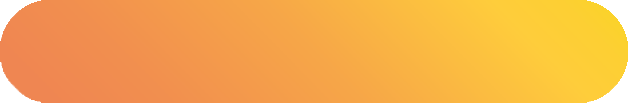 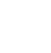 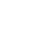 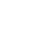 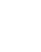 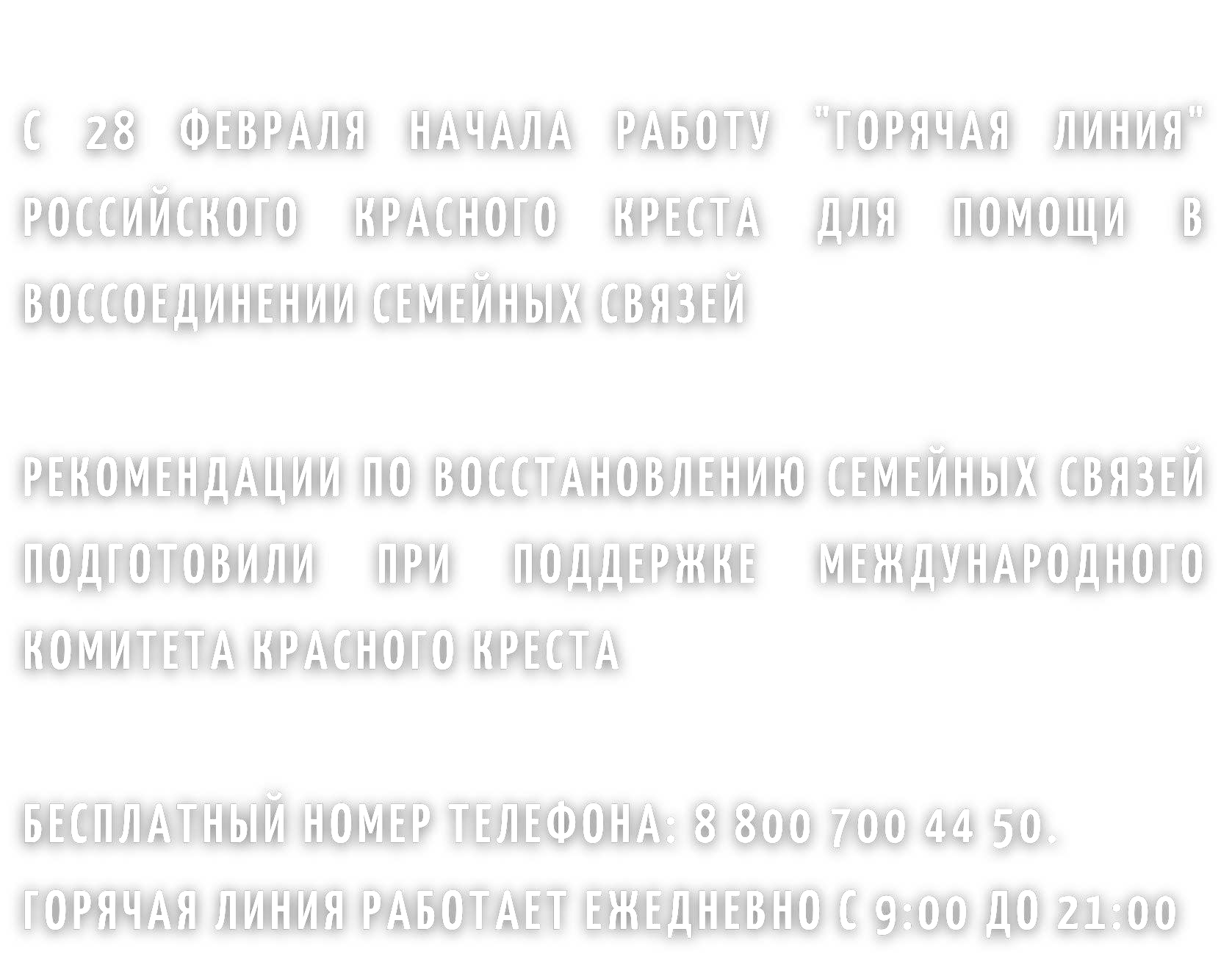 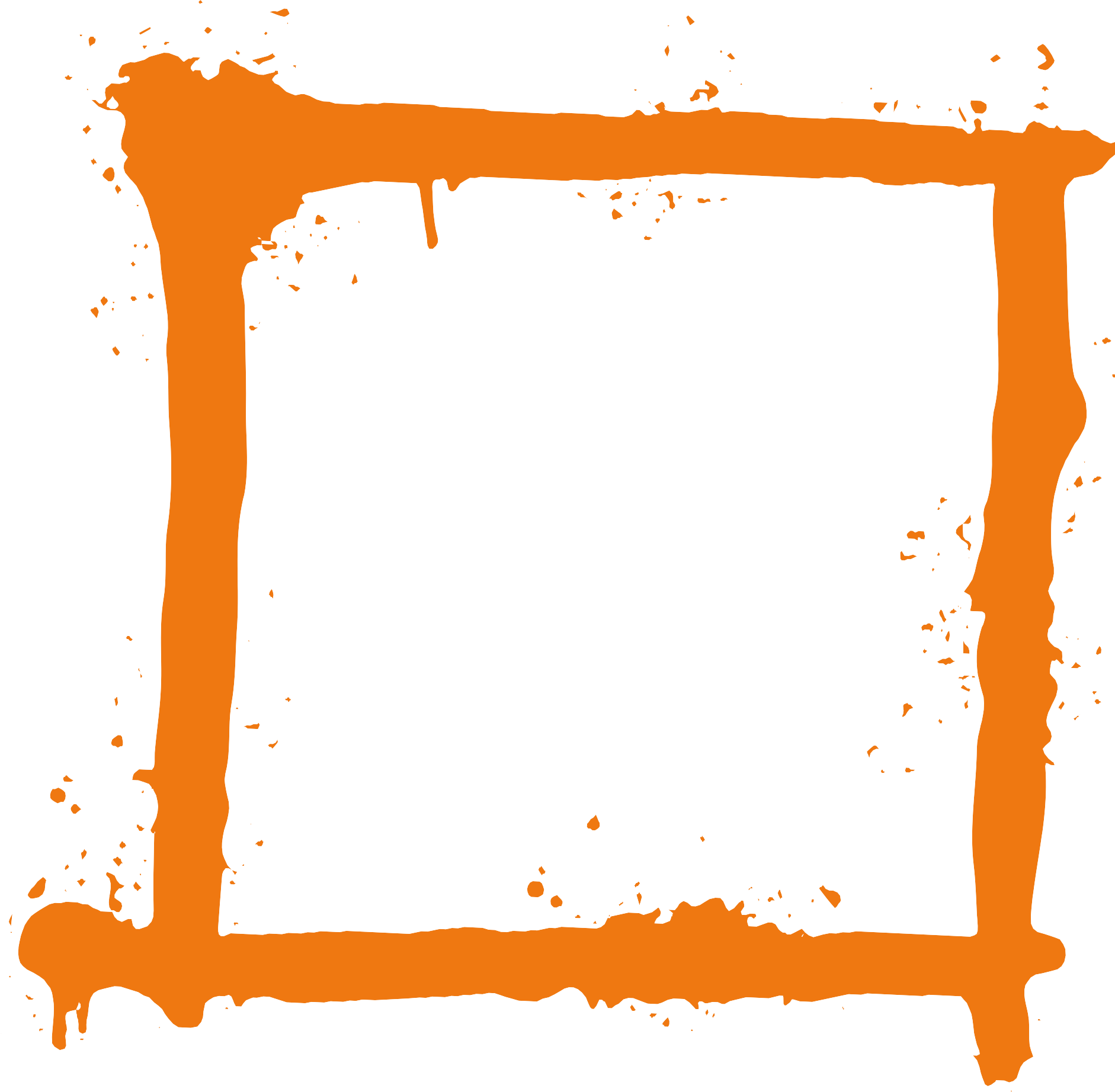 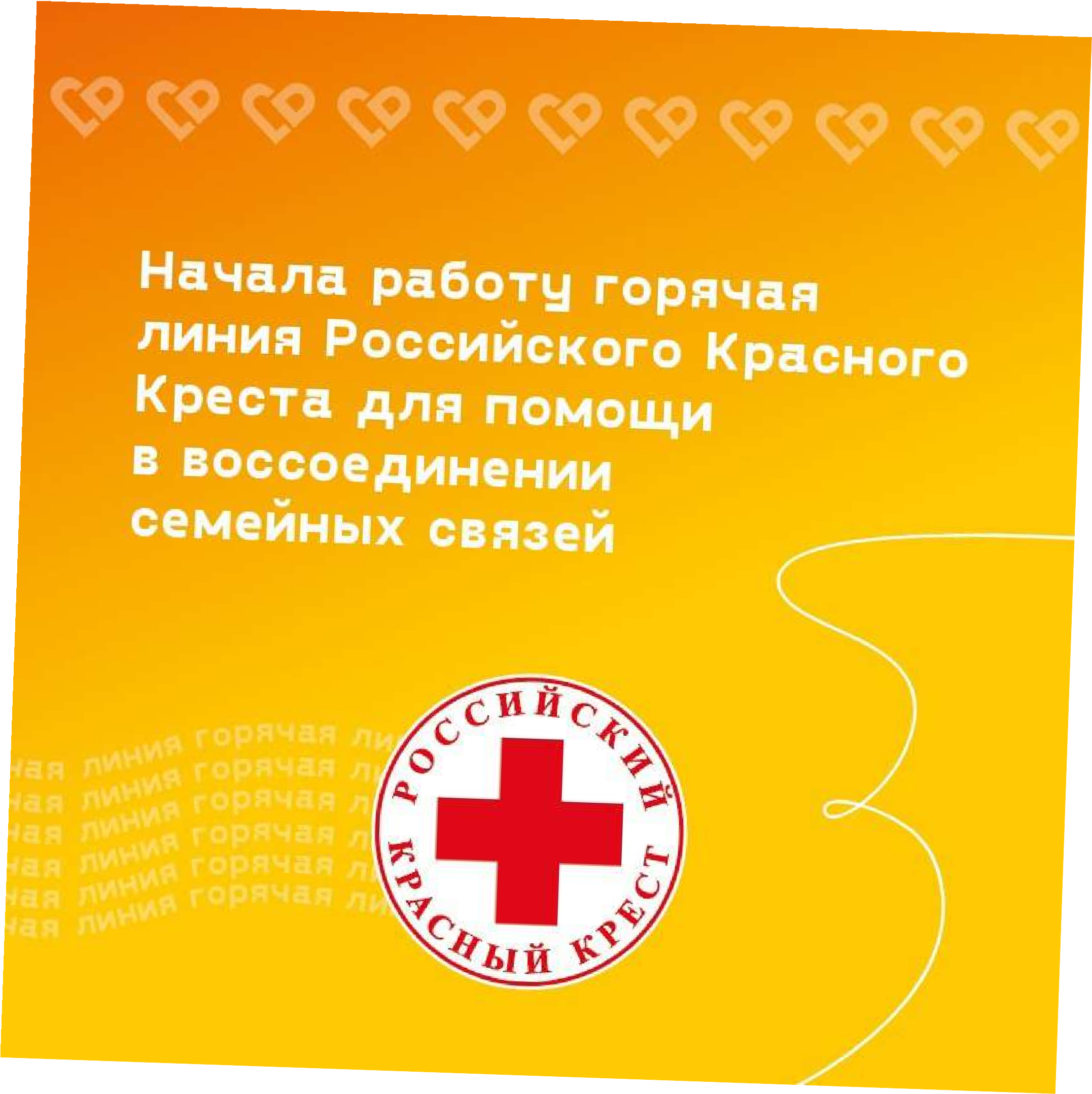 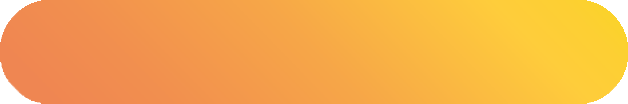 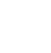 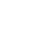 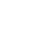 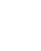 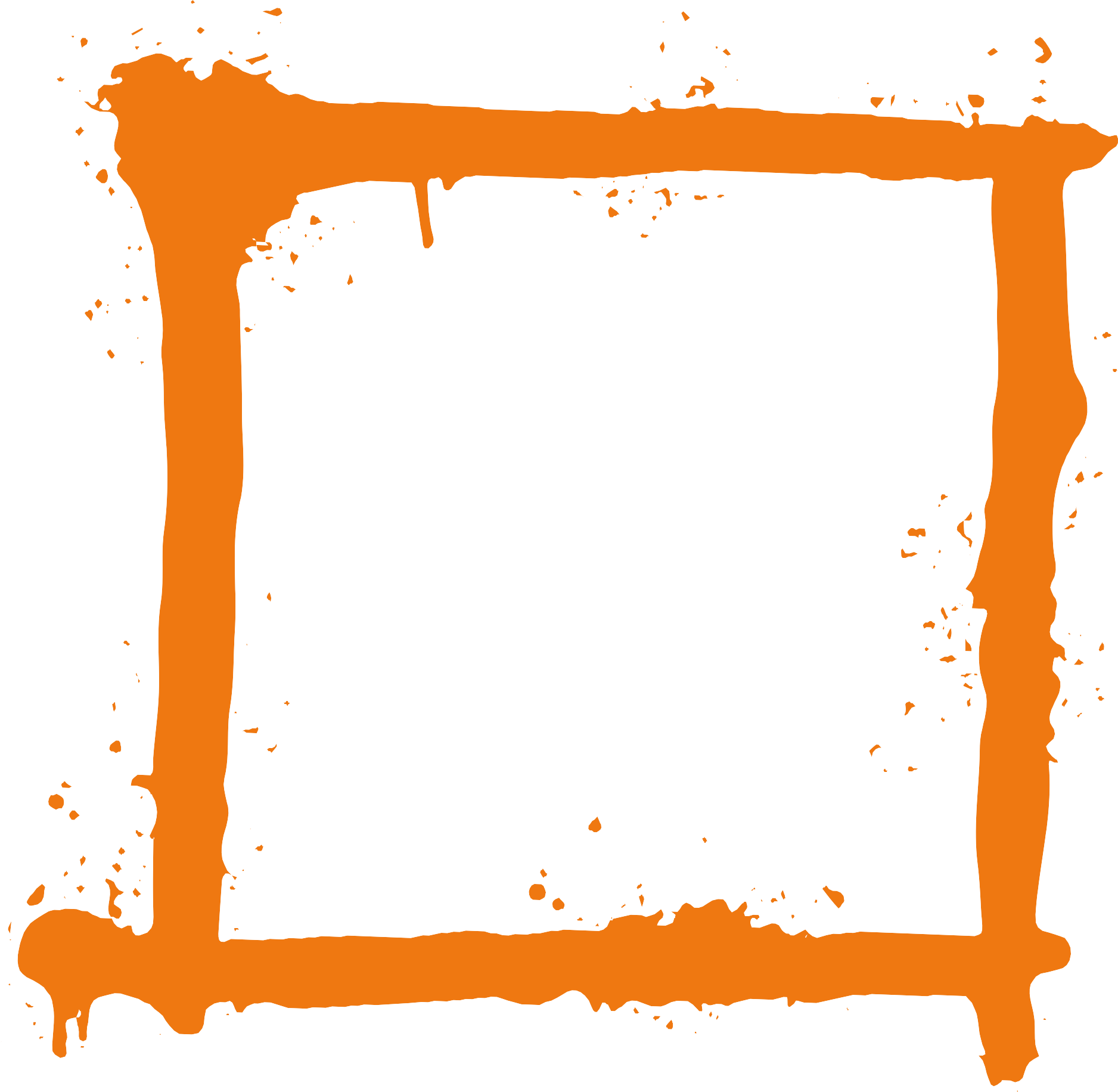 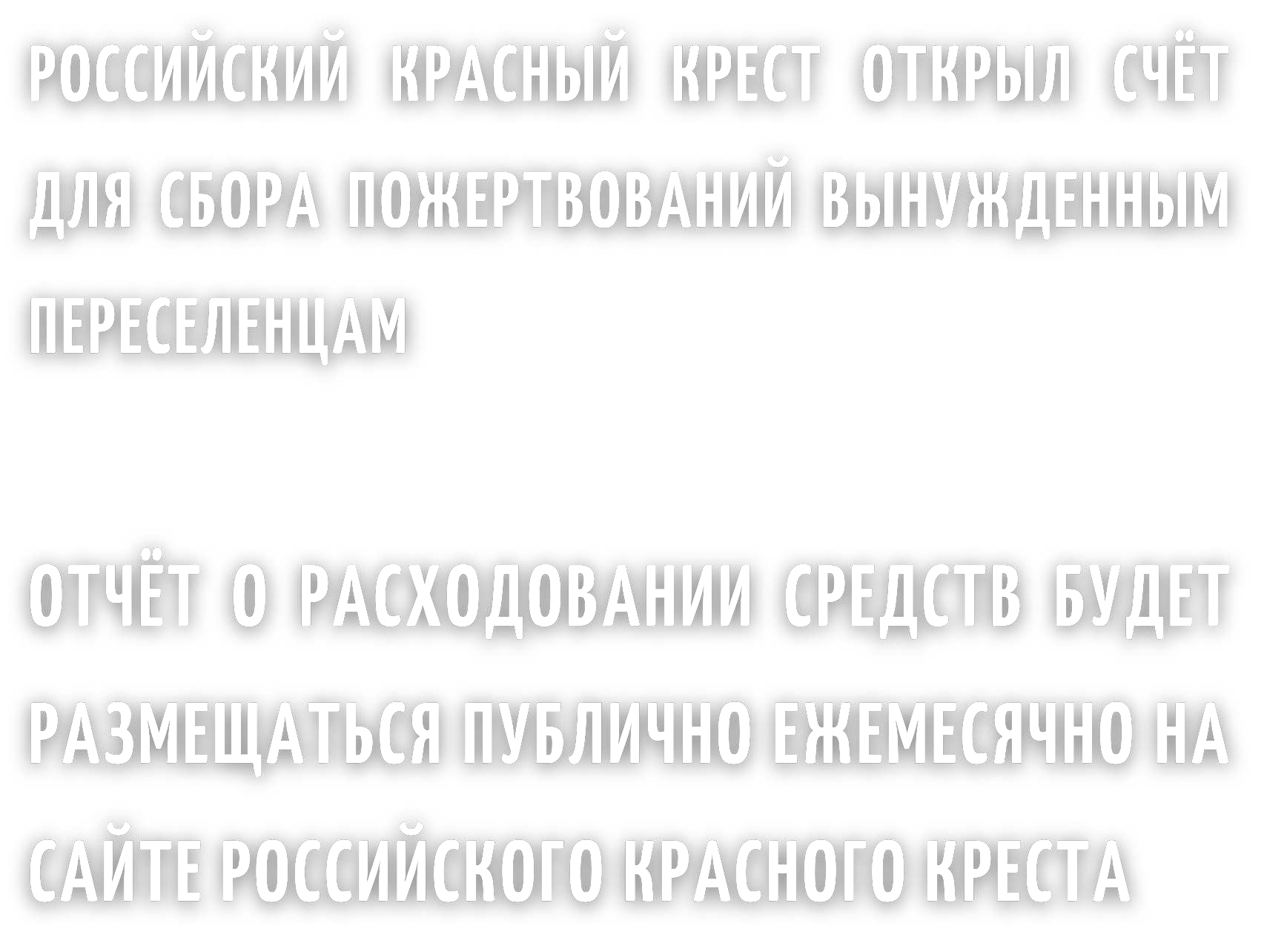 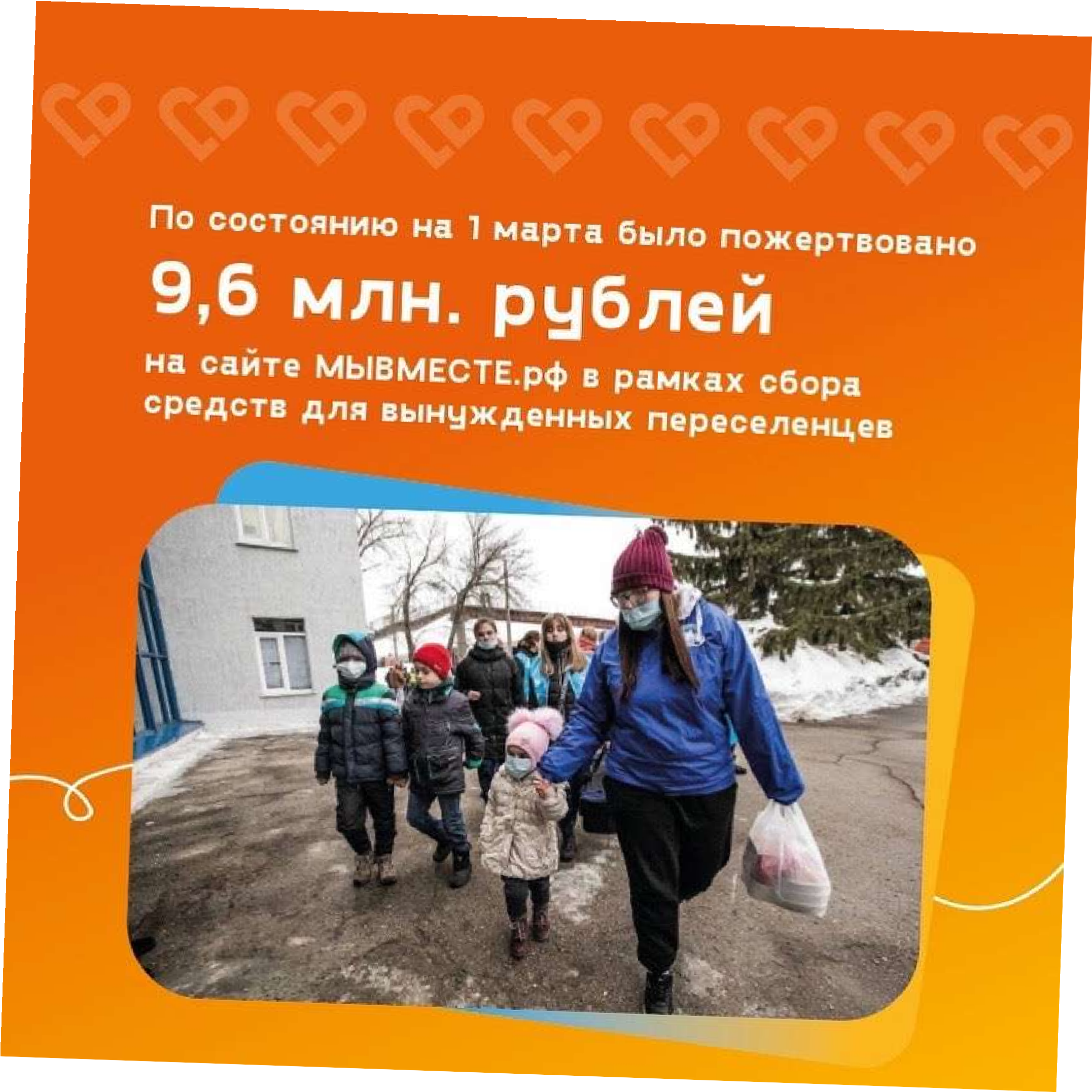 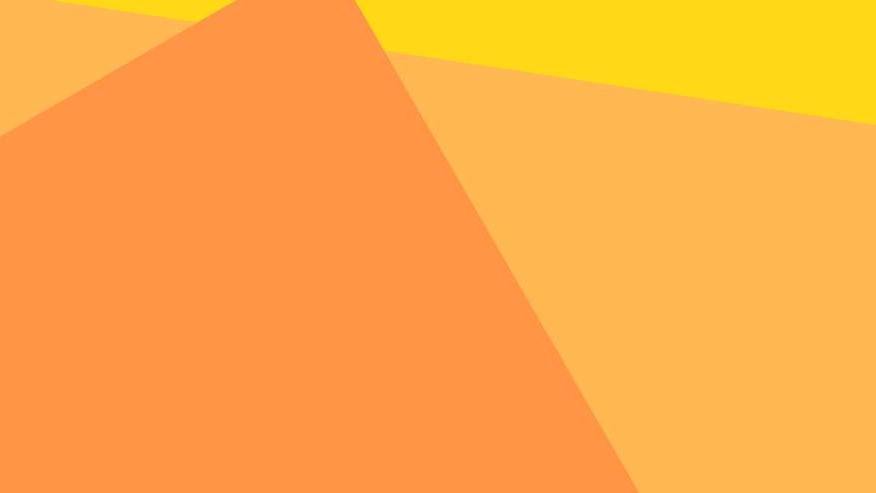 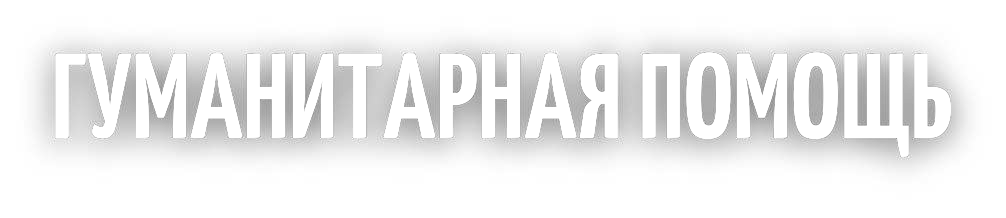 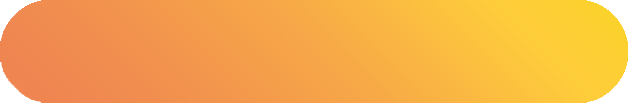 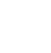 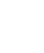 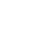 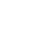 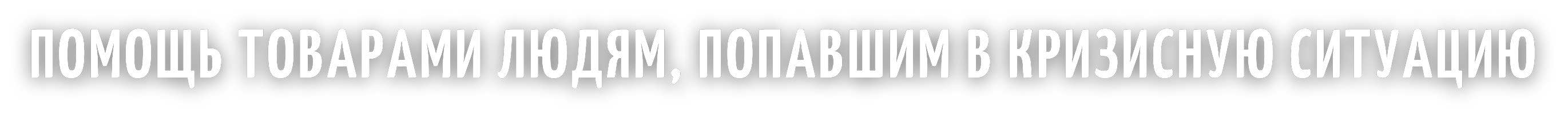 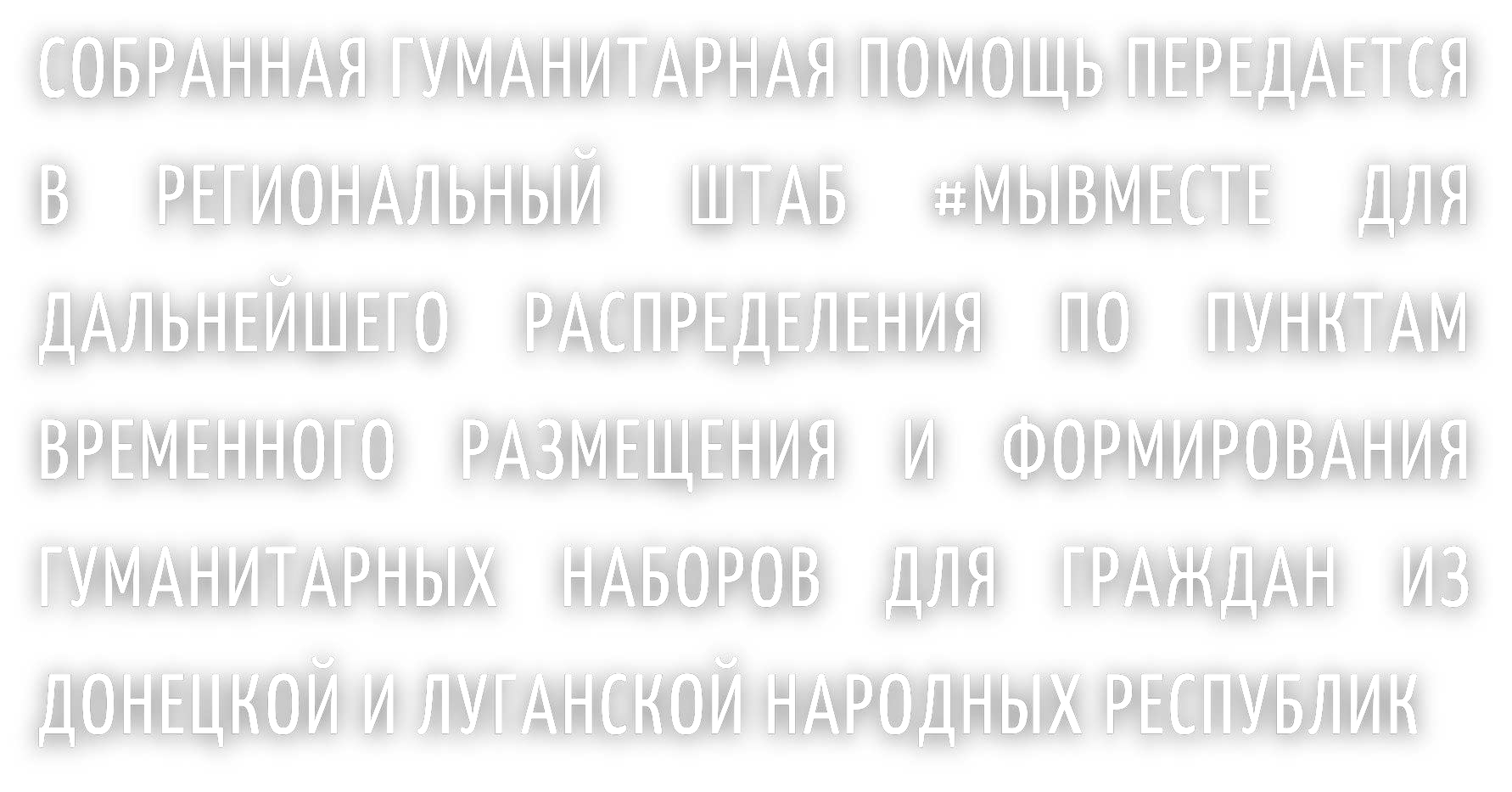 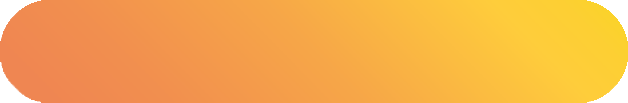 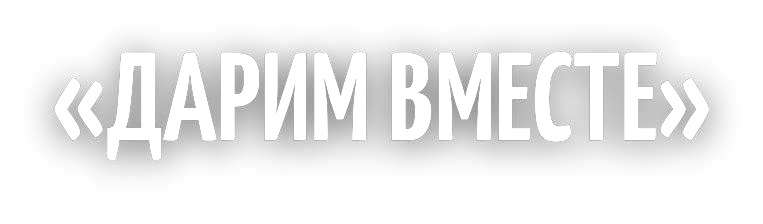 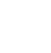 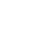 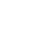 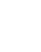 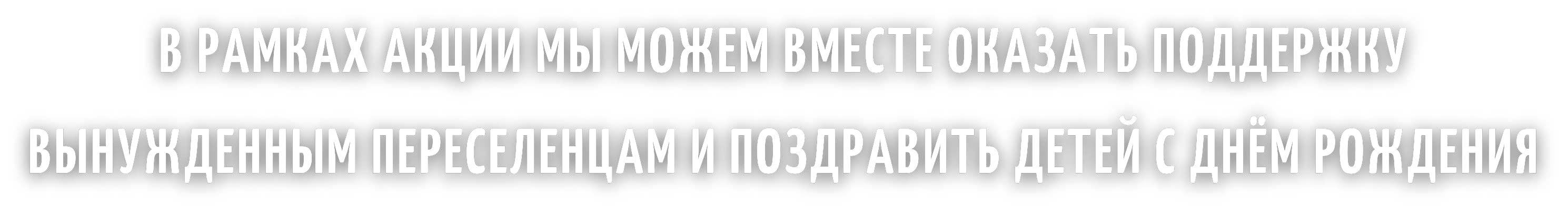 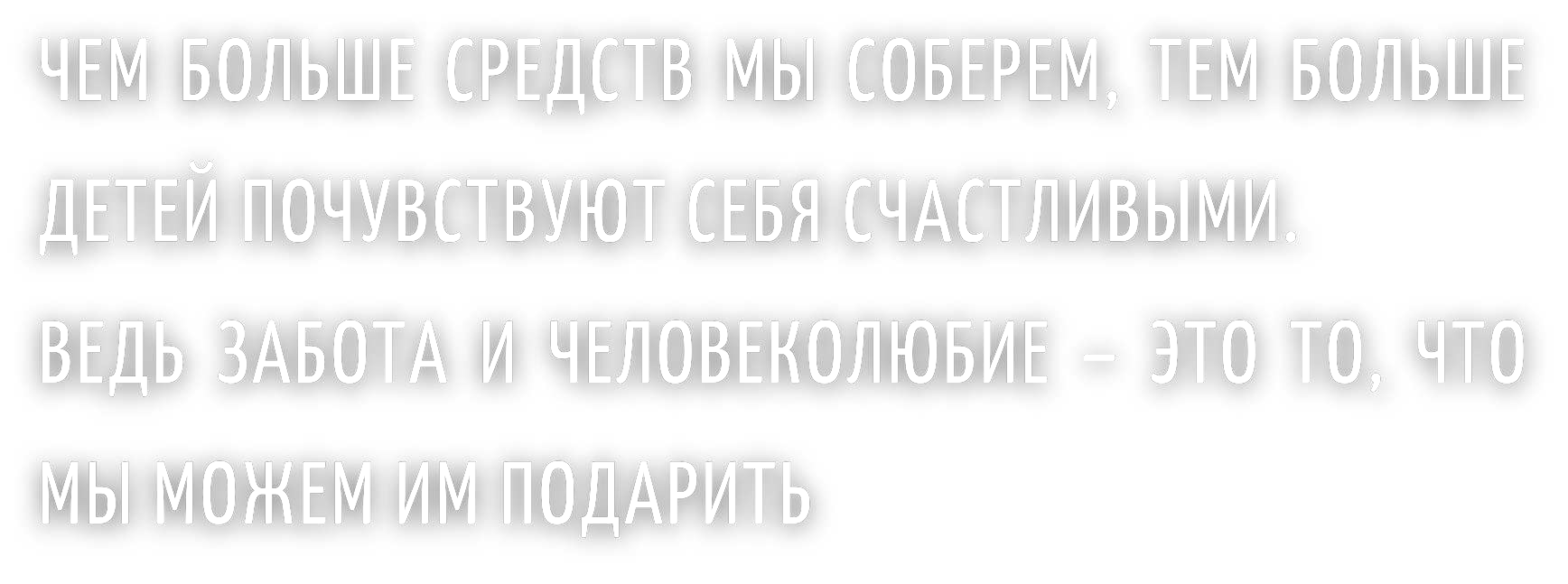 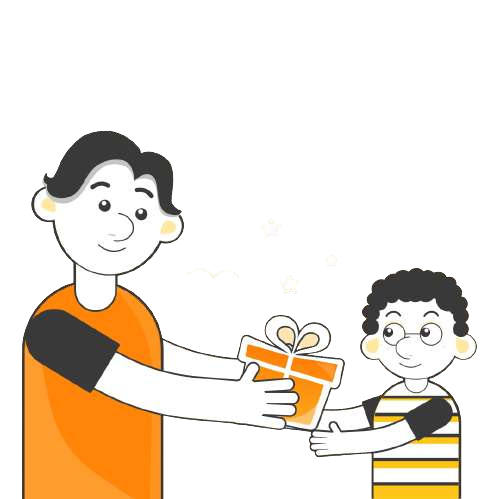 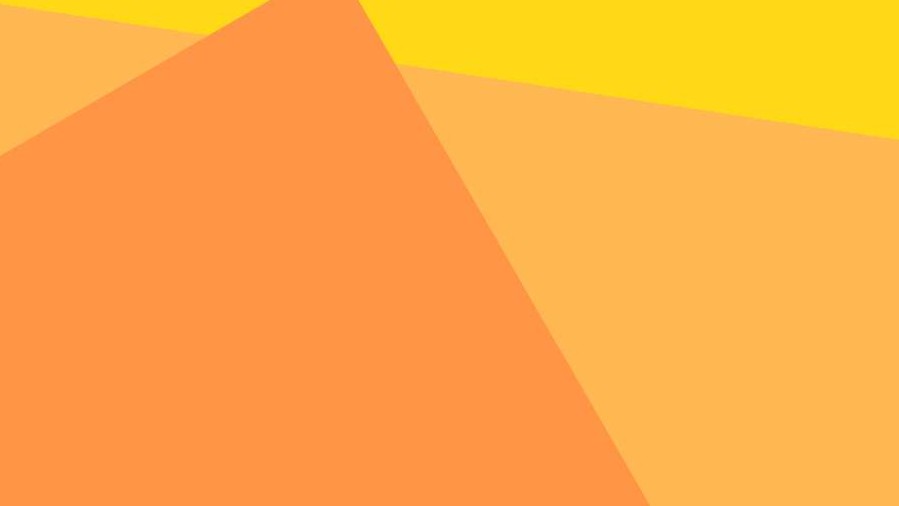 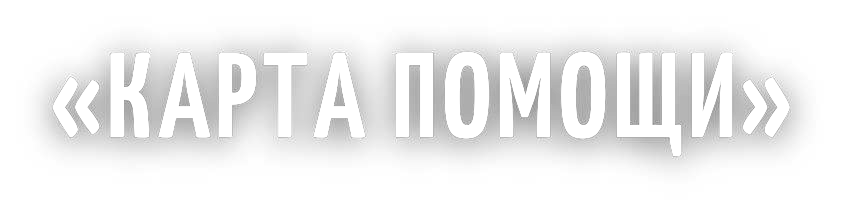 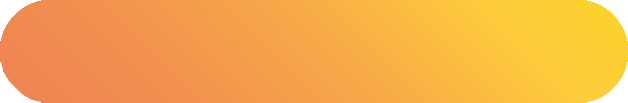 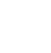 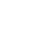 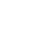 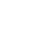 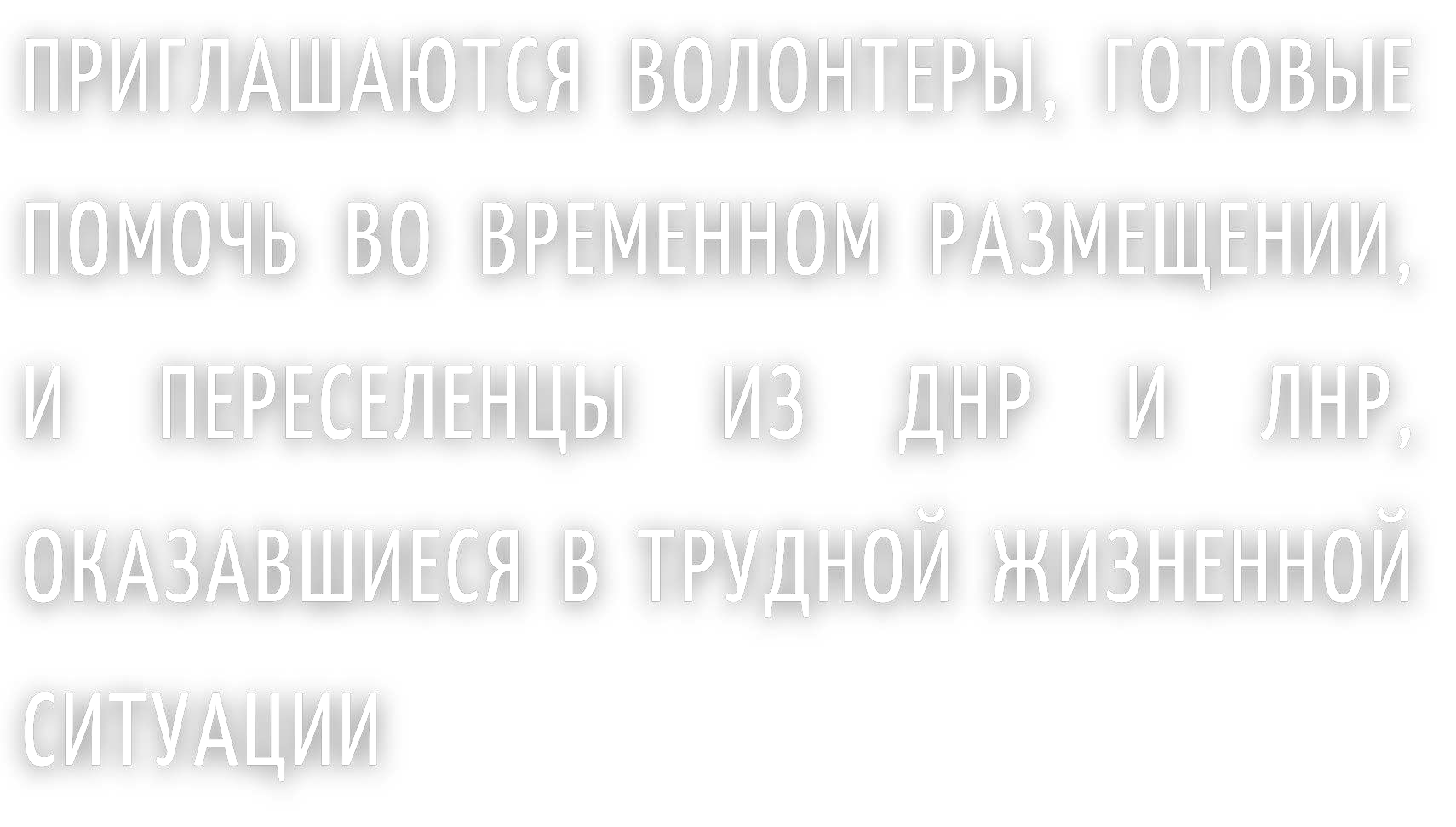 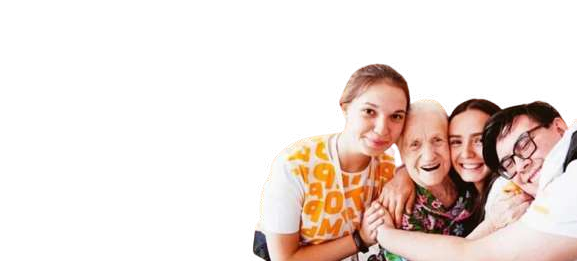 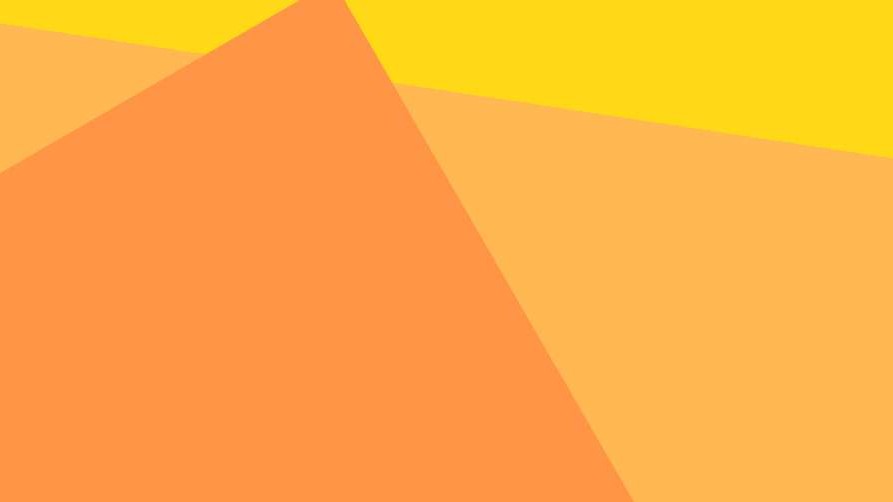 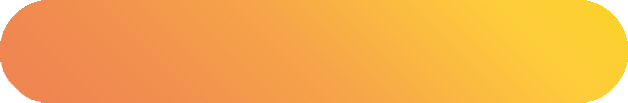 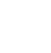 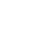 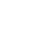 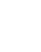 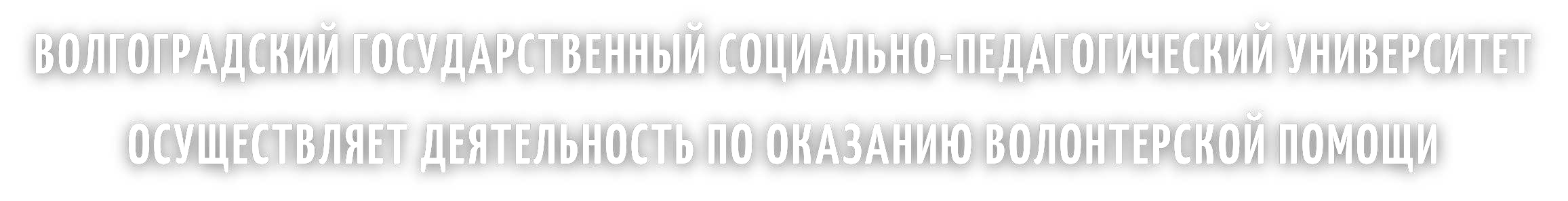 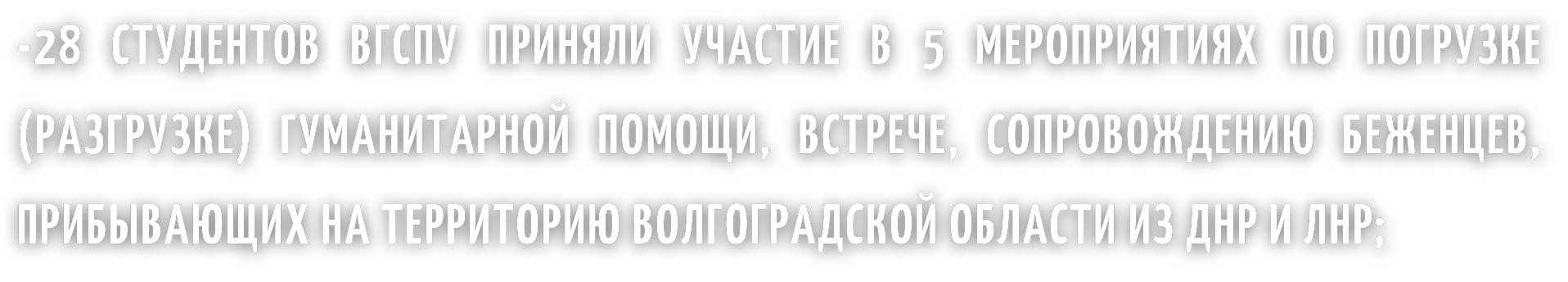 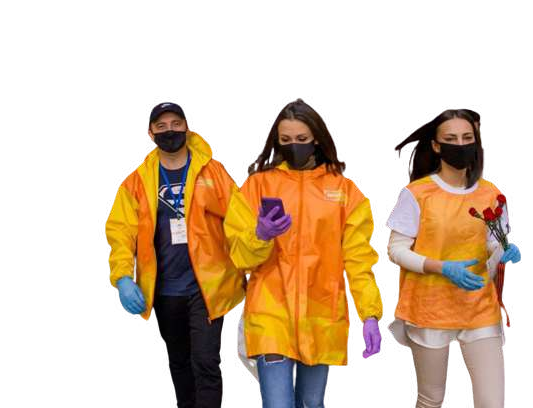 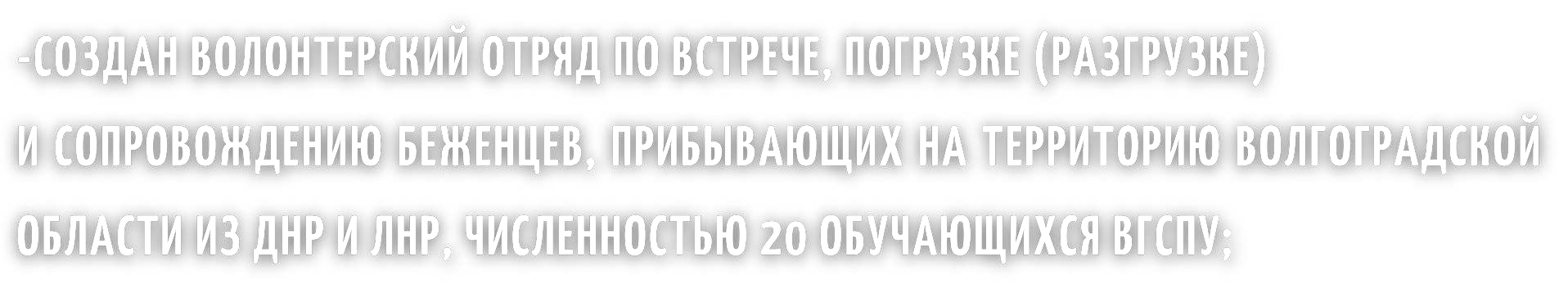 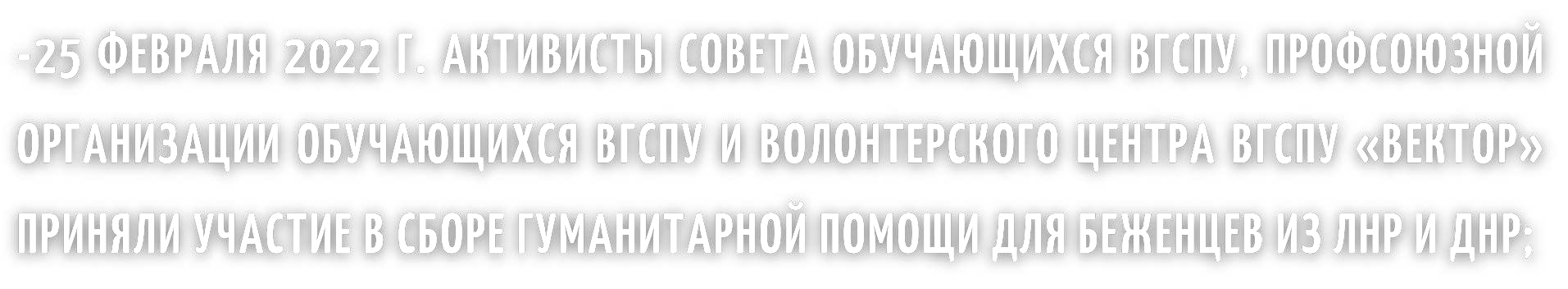 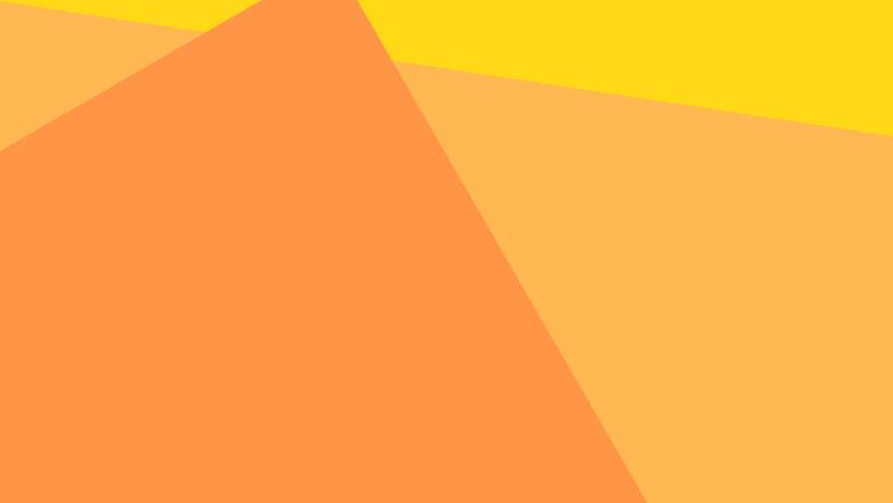 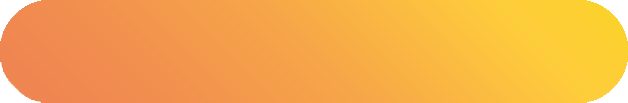 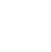 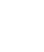 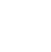 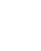 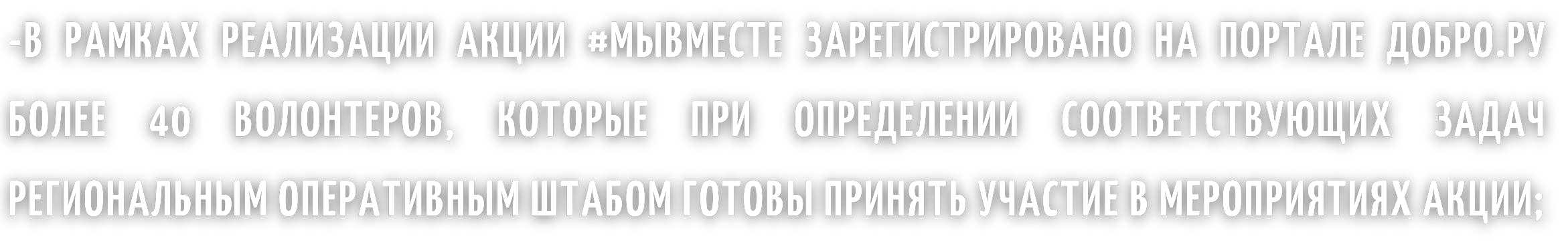 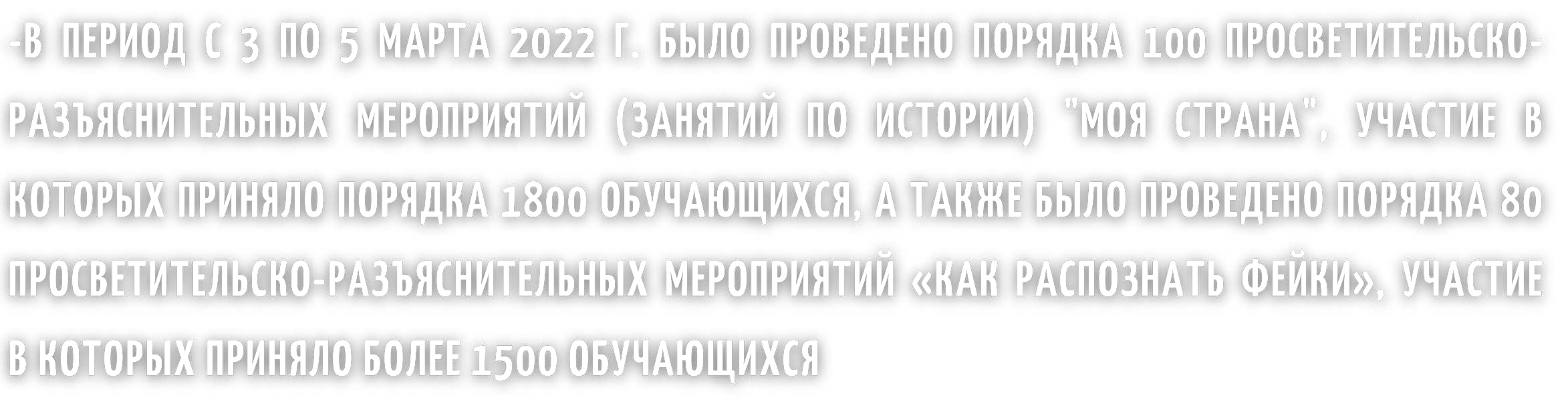 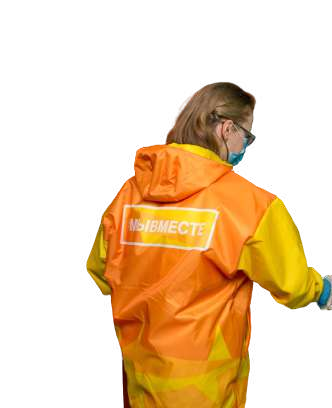 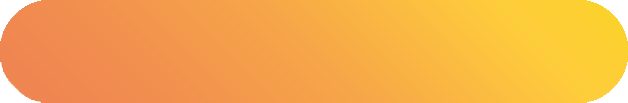 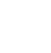 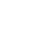 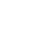 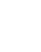 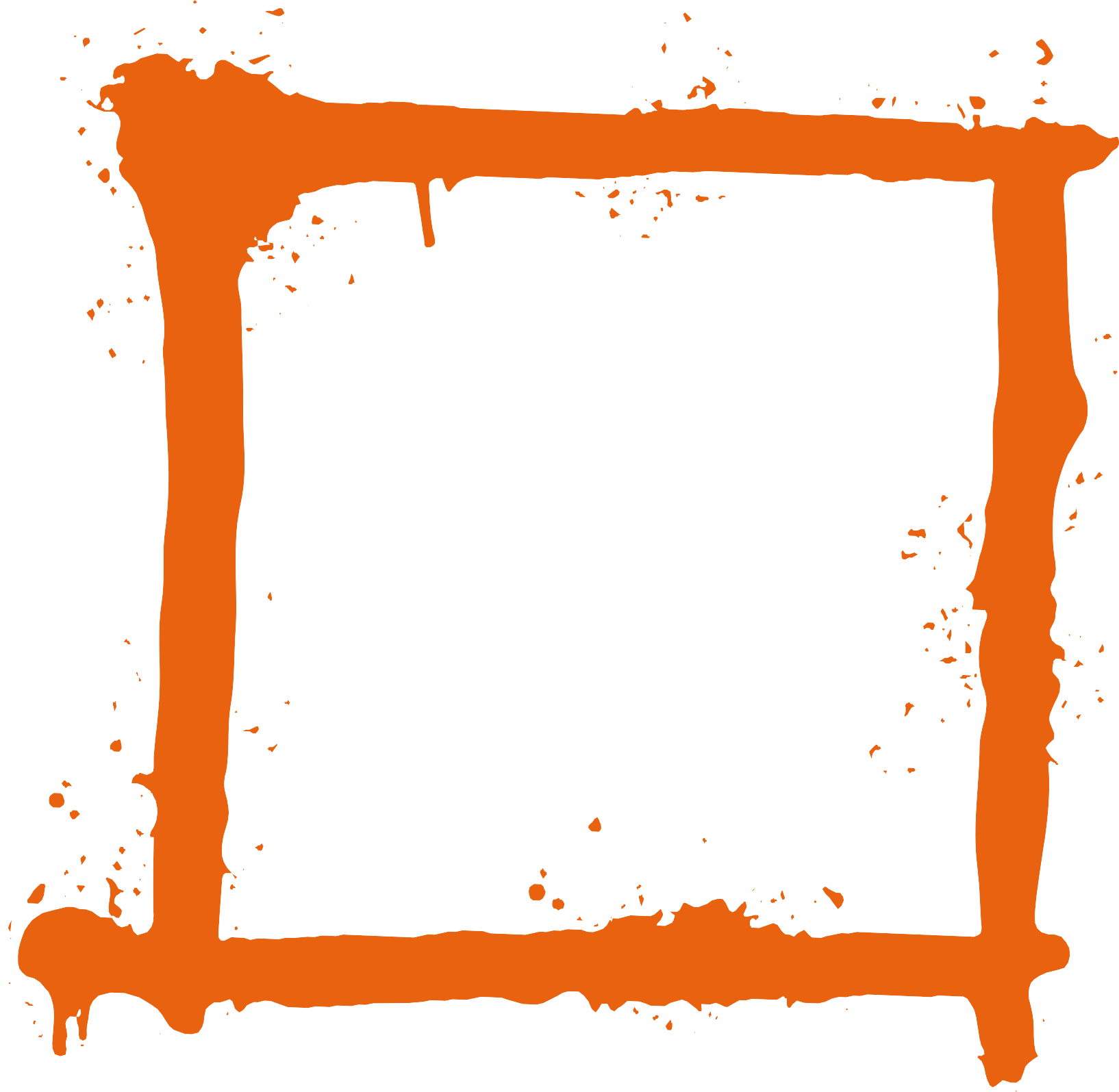 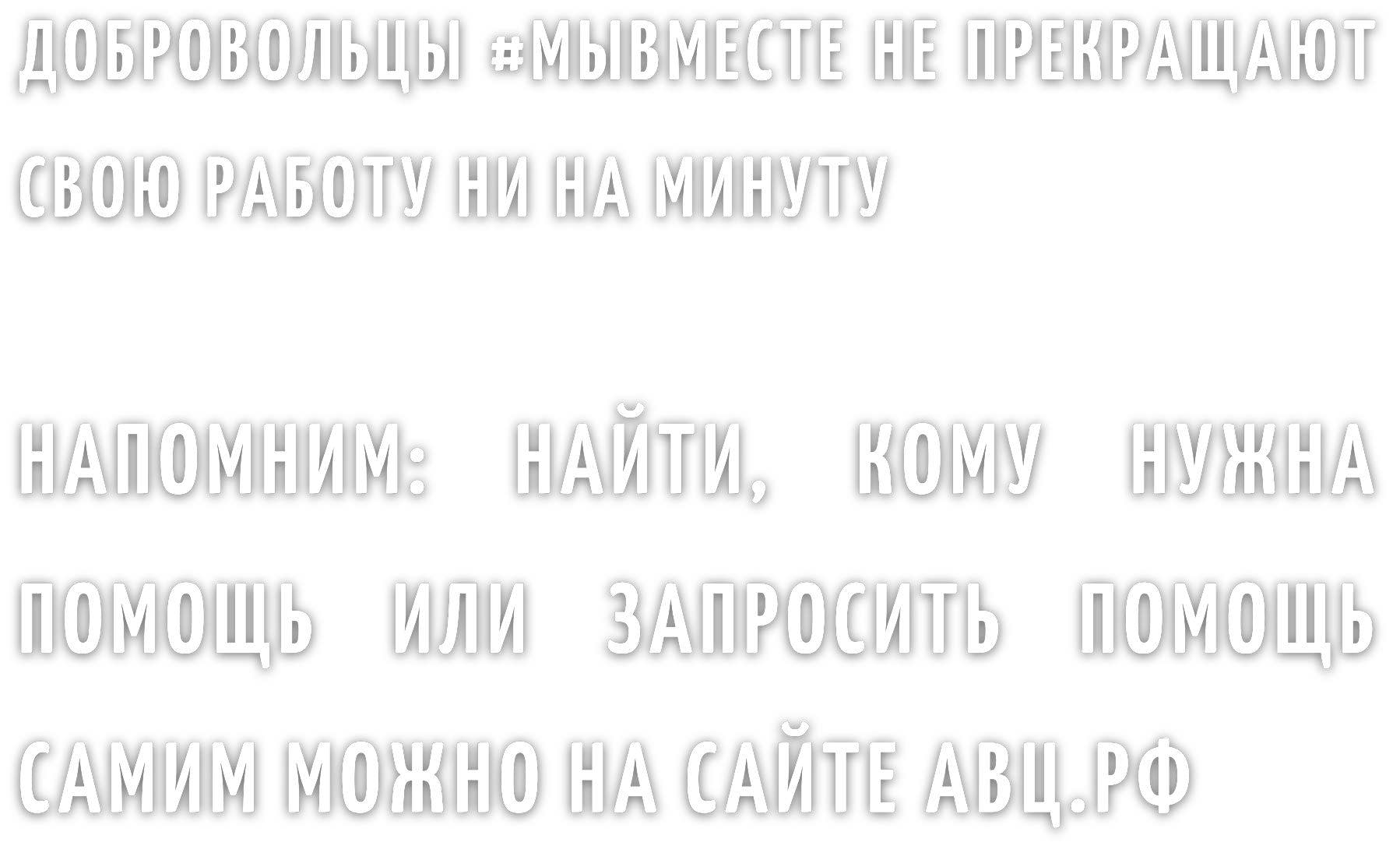 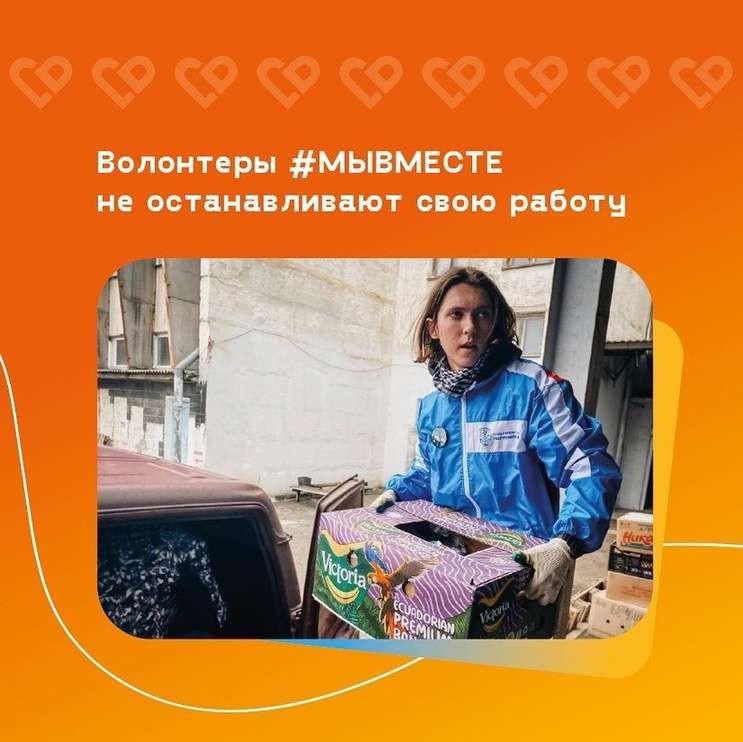 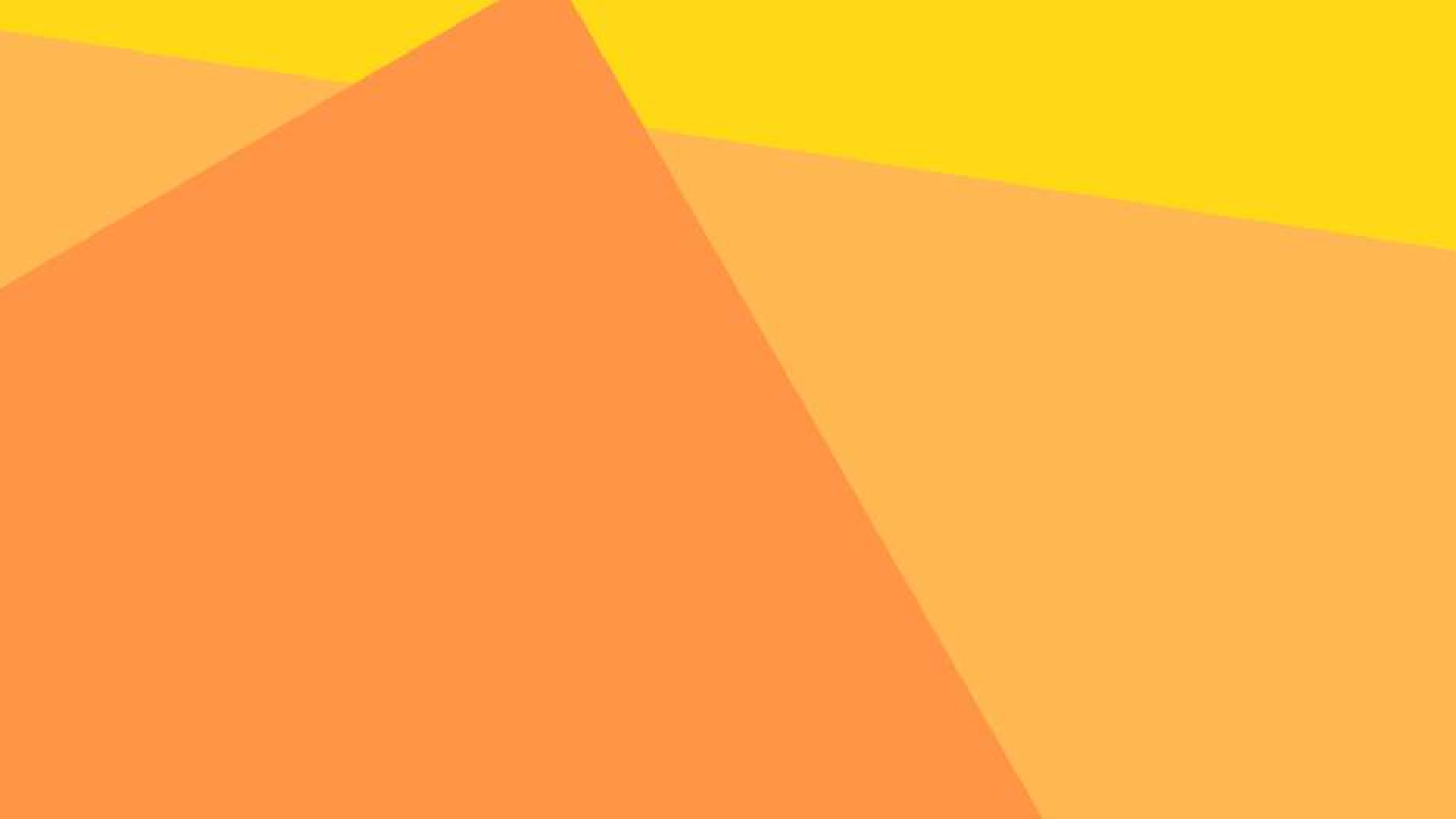 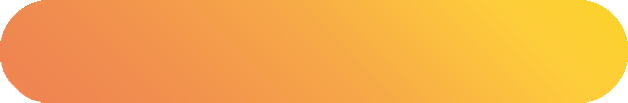 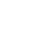 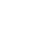 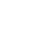 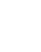 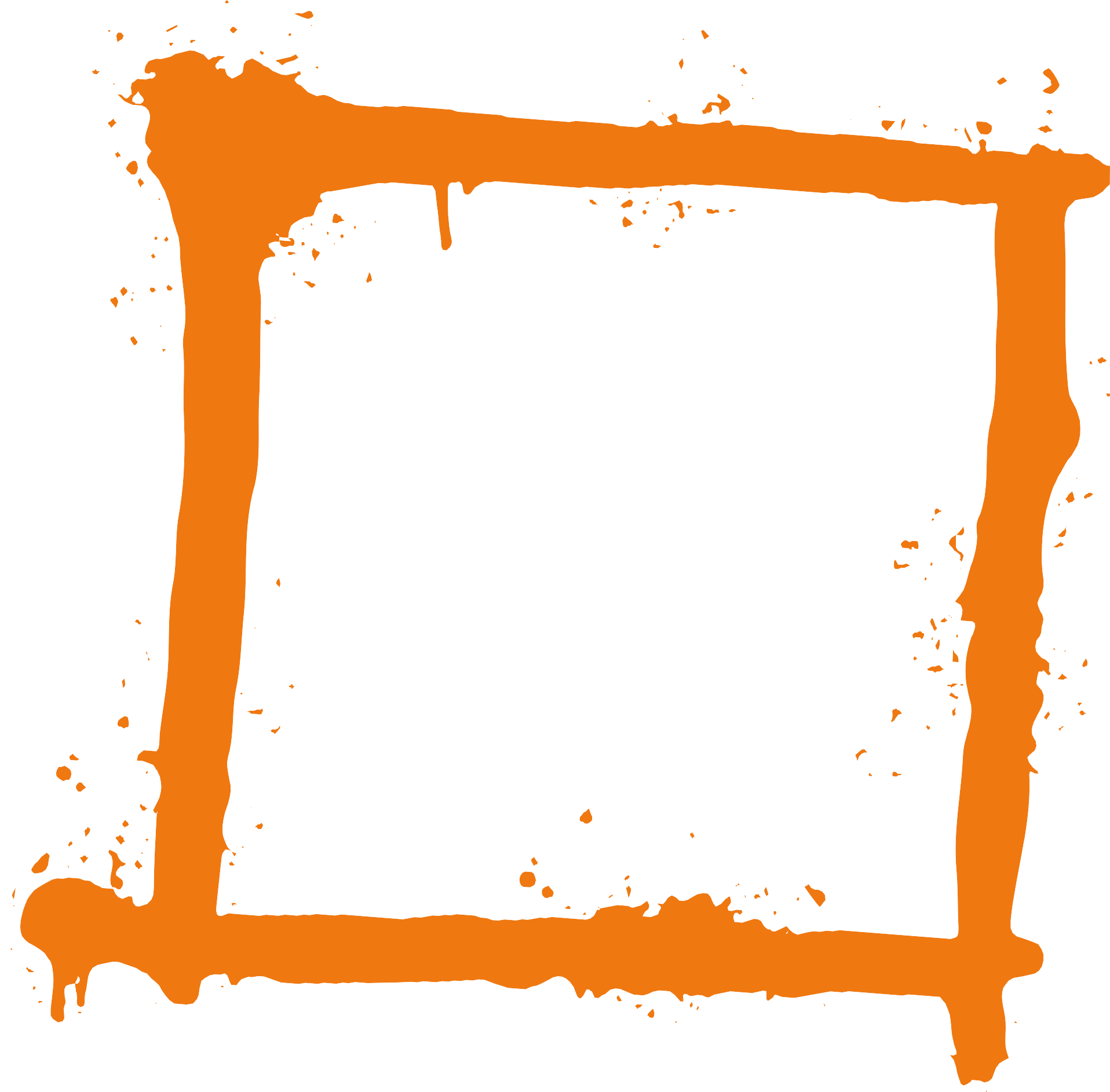 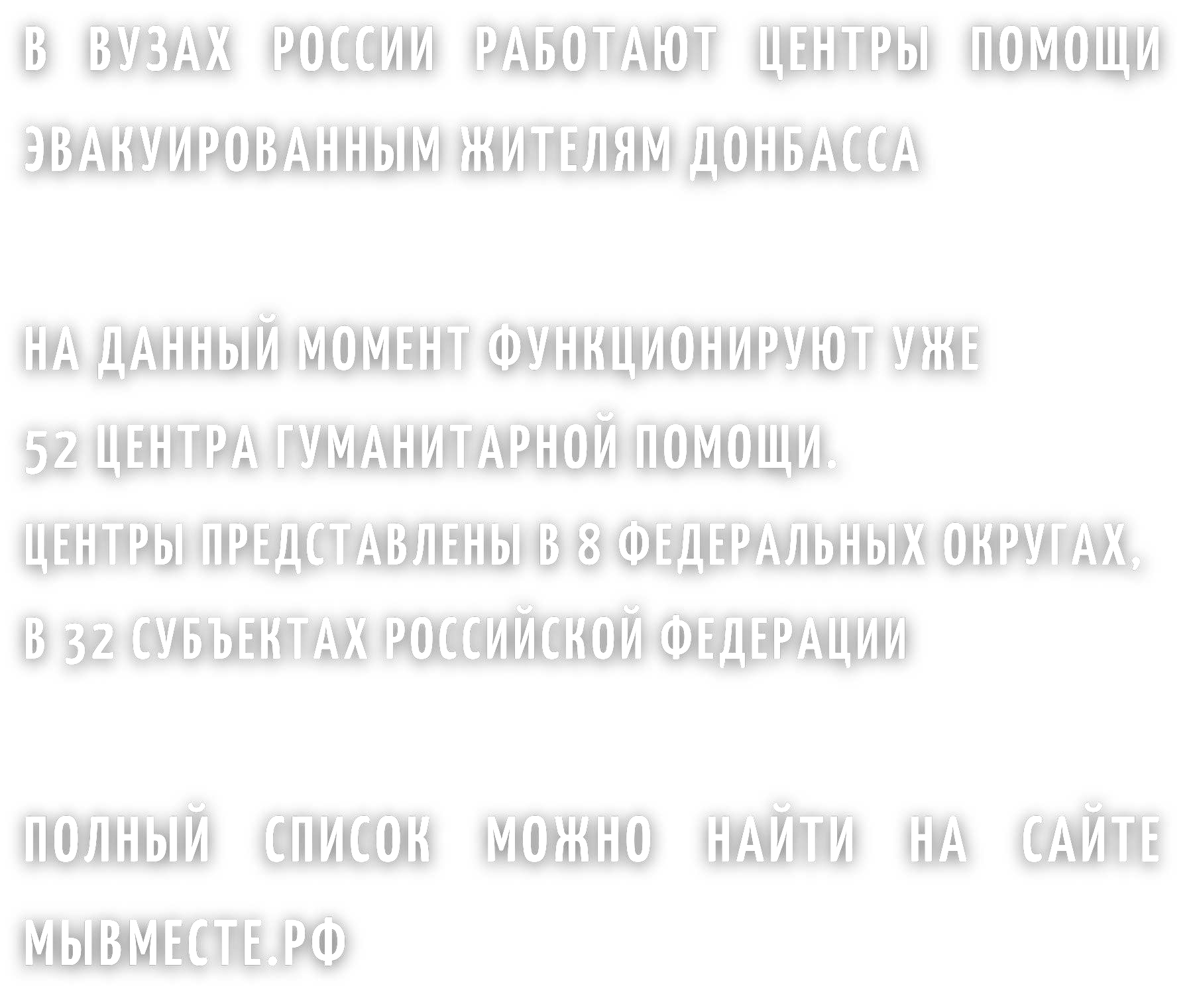 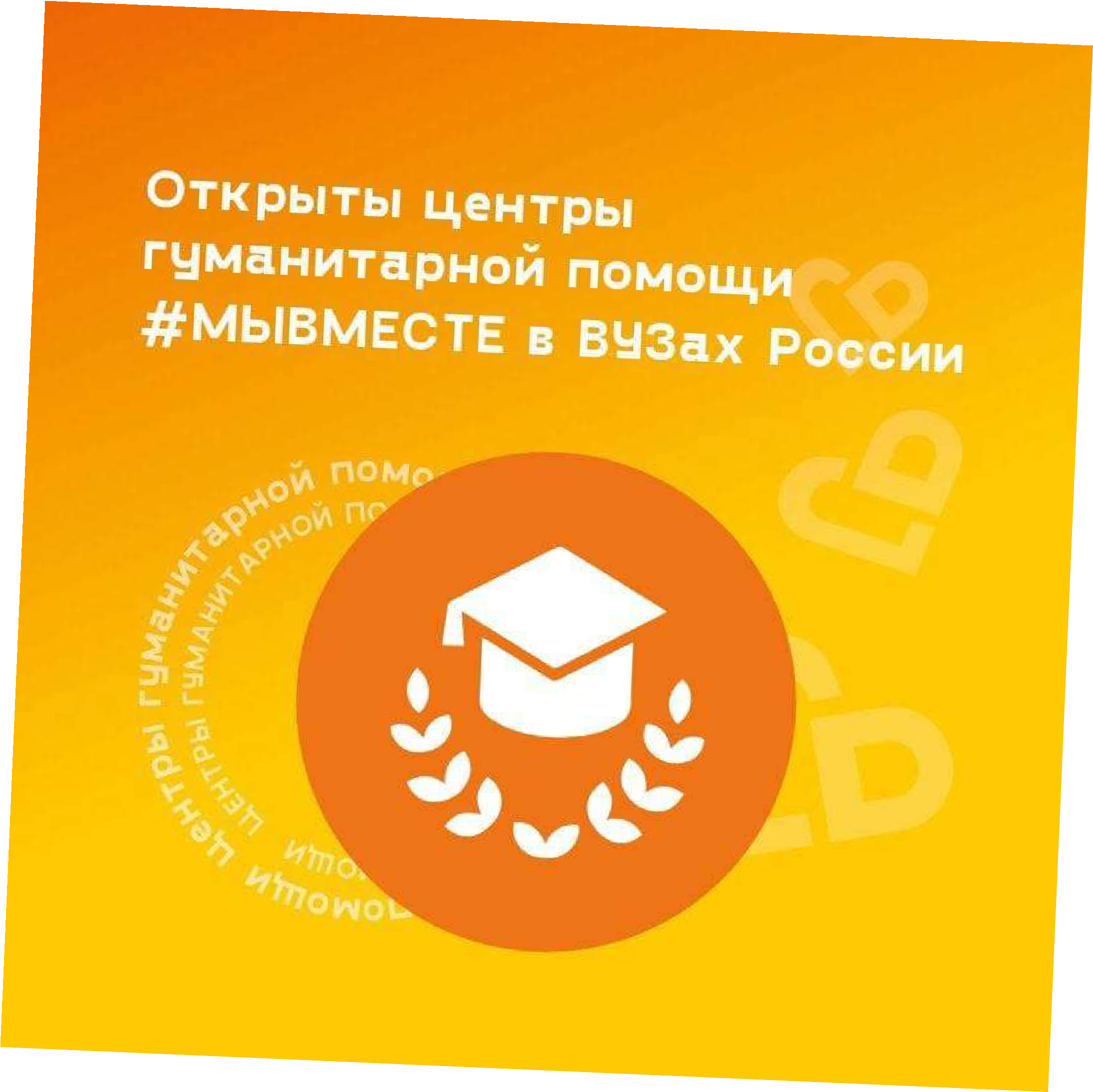 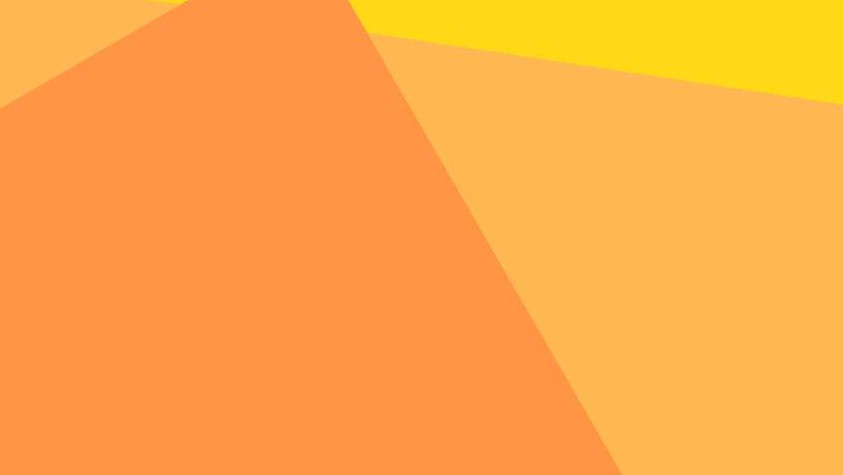 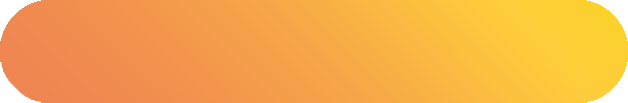 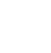 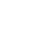 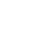 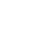 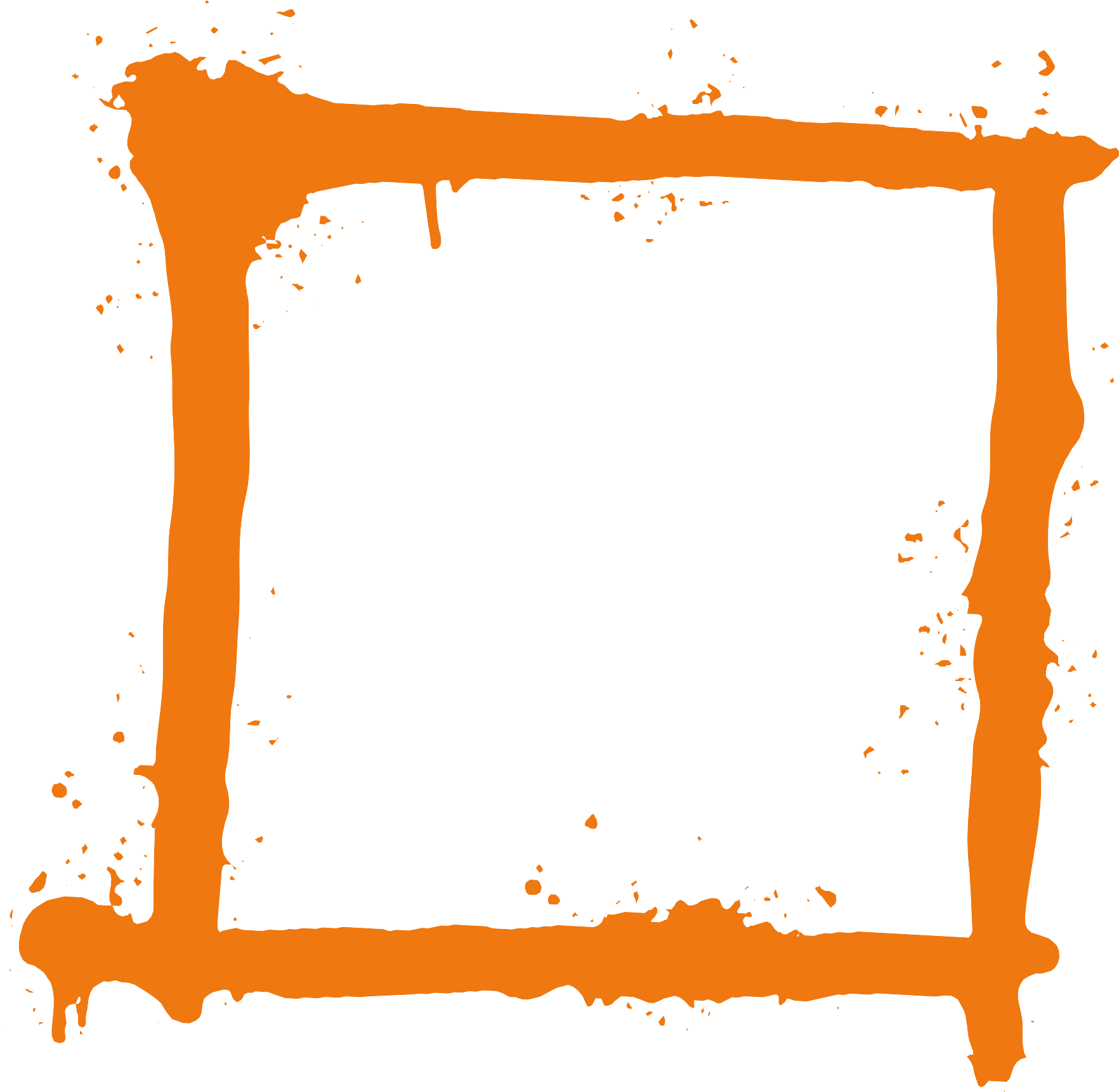 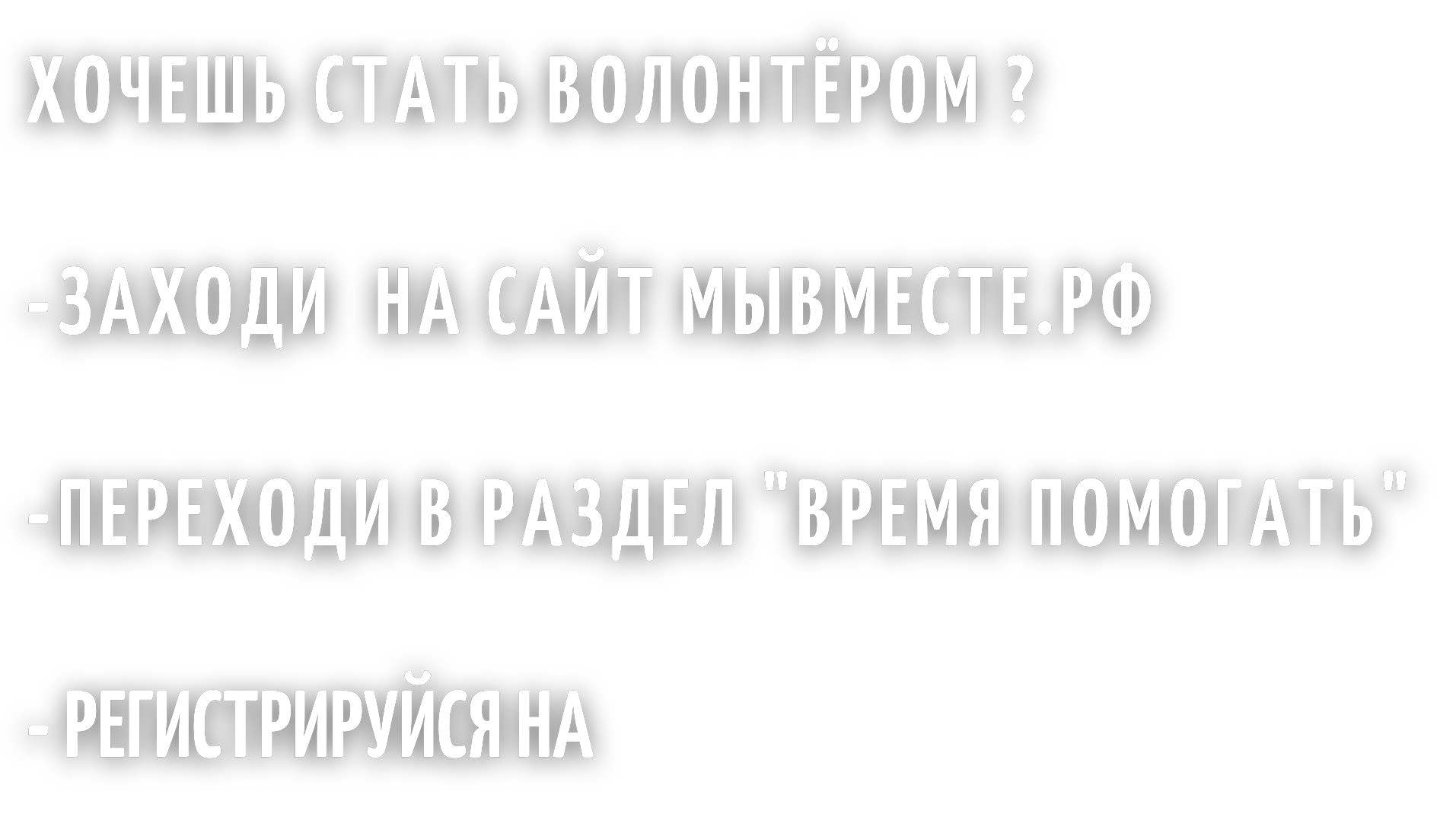 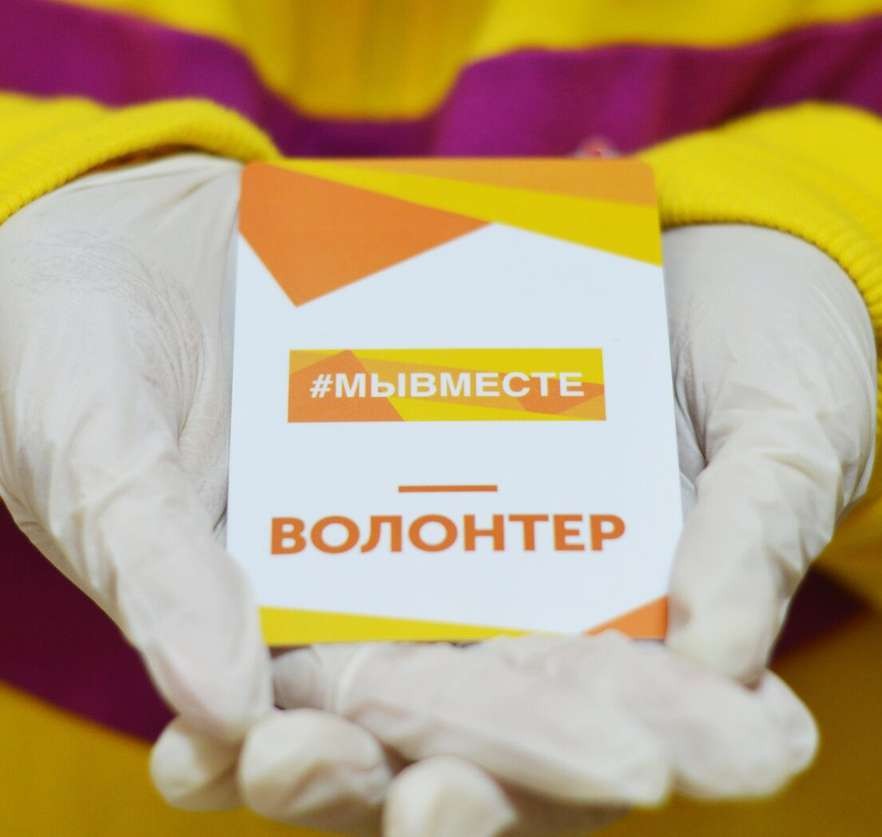 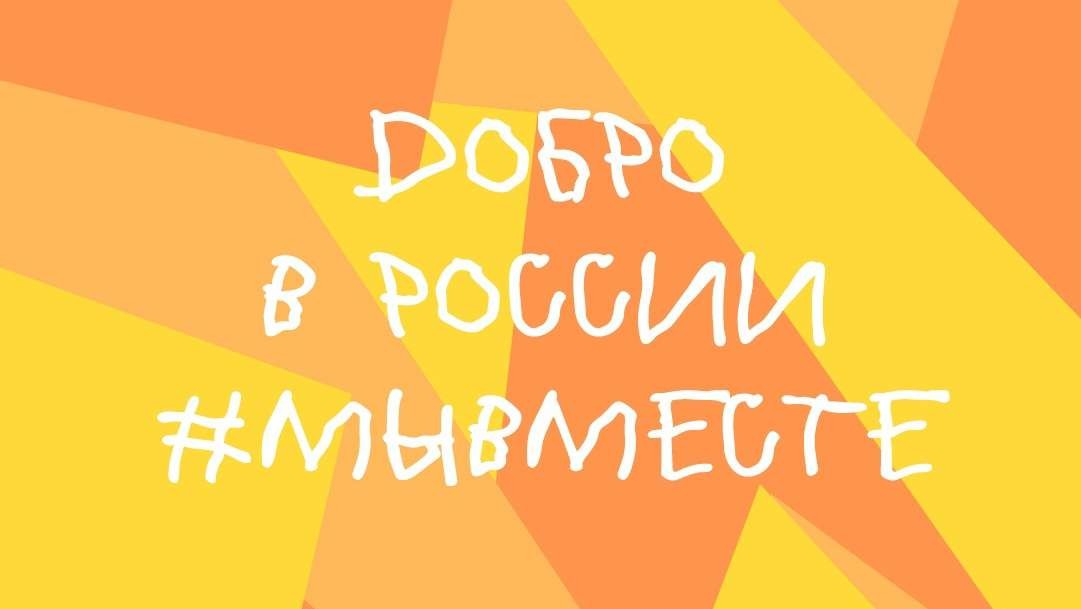